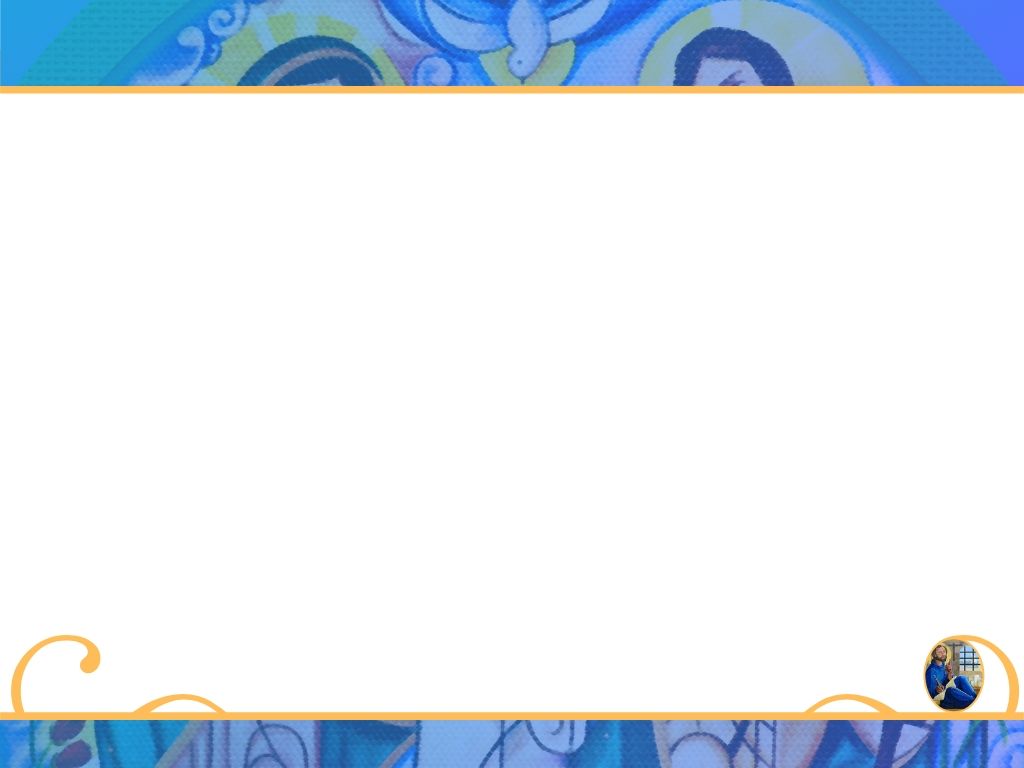 Equipo Coordinador Nacional
2019-2022
Movimiento Familiar Cristiano
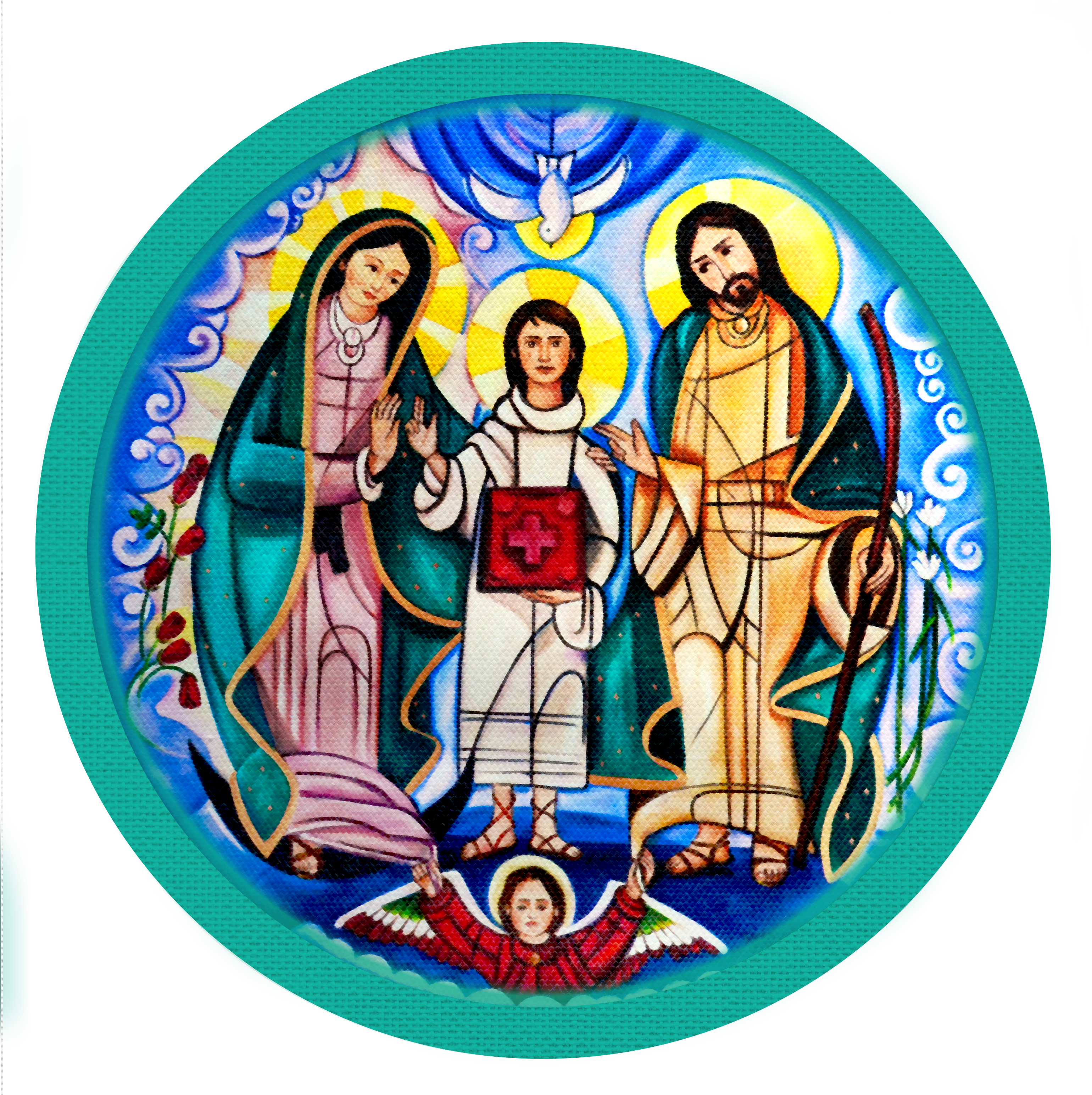 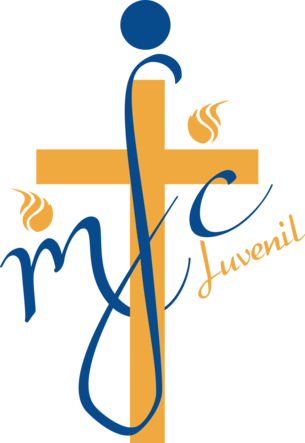 Membresia Juvenil registradaen BDW
"Familias convertidas al amor de dios, testimonio vivo de santidad"
Nueva estructura del CBF Juvenil
Indicaciones:
El CBF juvenil se mantendrá igual.
En septiembre del 2020 entrará la revitalización del nuevo CBF juvenil.
Contará con cuatro etapas agrupados por edades.
Al pasar de una etapa a otra inician en 1er nivel.
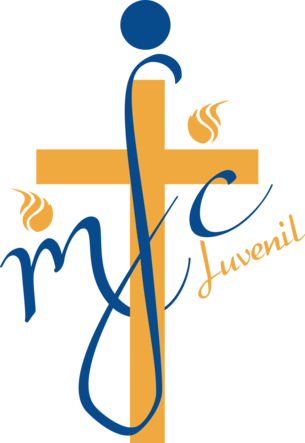 CORTE AL 7 /OCT/2019
"Familias convertidas al amor de Dios, testimonio vivo de santidad"
Membresía actual Juvenil
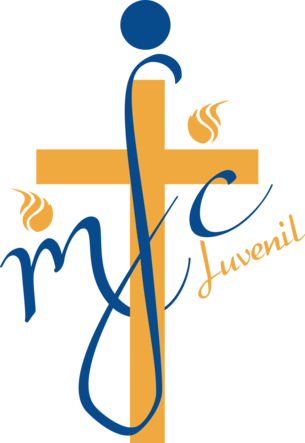 "Familias convertidas al amor de Dios, testimonio vivo de santidad"